Dr Thomas Shafee
CC BY 4.0
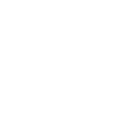 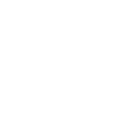 Wikipedia-integrated medical journals
@WikiJMed
@WikiJSci
@WikiJHum
a key health literacy and outreach platform
Outline
Combining reach and rigour
Implementation models & examples
What does the future hold
[Speaker Notes: with illustrative examples as case studies]
Combining reach and rigour
compatible interfaces between two worlds
3
Who reads Wikipedia?
Thesis
1-10
Median Wikipedia page
10,000 pa
Median Journal Paper
800
Readership includes:	Patients
	Students
	Journalists
	Lawmakers
	Clinicians
Top 5% Wikipedia page
1,000,000 pa
Top 5% Journal Paper
3,000
Shafee T (2017) Wikipedia-integrated publishing: a comparison of successful models. Health Inform. 26(2)
4
[Speaker Notes: Re-emphisise that patients are making health decisions based on what they read online]
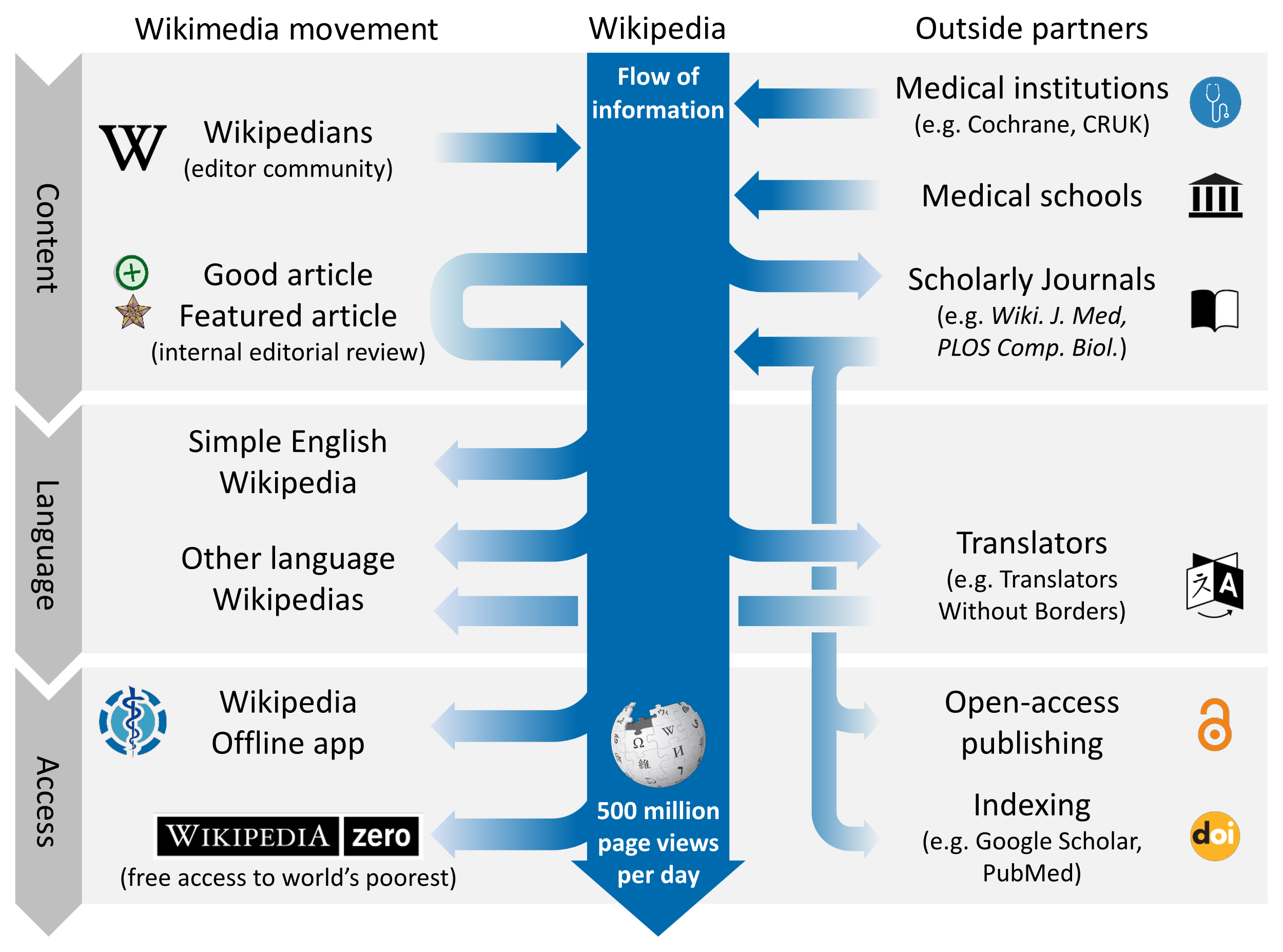 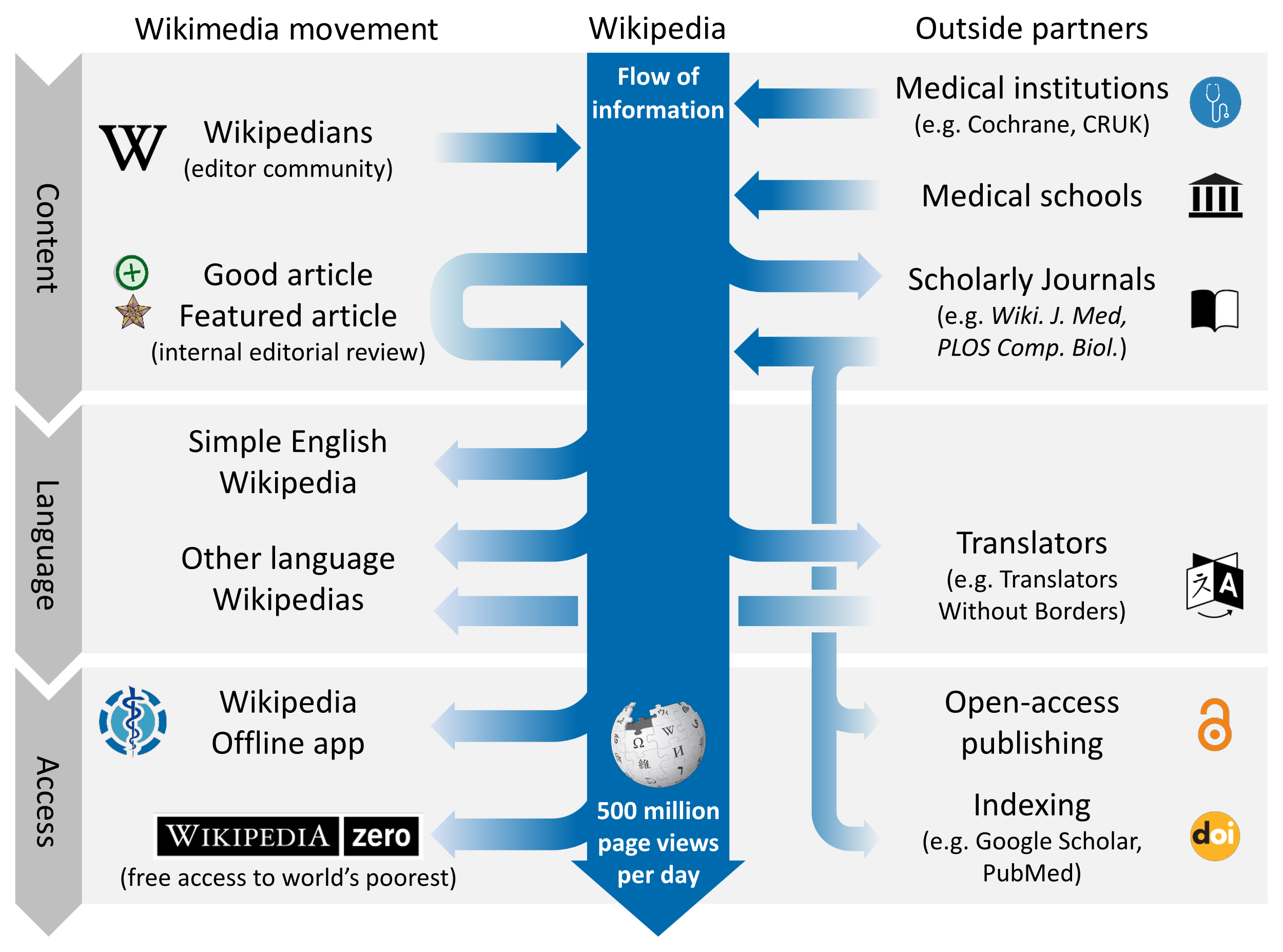 Shafee, T. et al. (2017). Evolution of Wikipedia’s medical content: past, present and future. JECH. 71(10)
5
[Speaker Notes: Also competitions for most improved article (e.g. Comp boil, WikiJMed)]
Similarities and differences
Shafee, T. et al. (2017). Evolution of Wikipedia’s medical content: past, present and future. JECH. 71(10)
6
Implementation models
Practical and proven methods
7
Bridging the academic divide
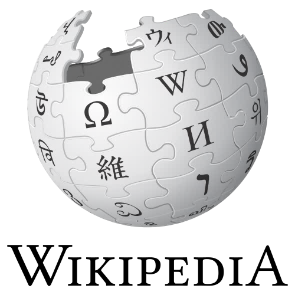 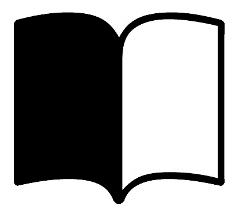 Content published into both Wikipedia and academic corpus
Stable, citable, peer-reviewed journal version
Living version with extreme impact of Wikipedia
Example journals
PLOS Genetics 
PLOS CompBiol
PLOS ONE
Wiki.J.Med
Wiki.J.Sci
Wiki.J.Hum
Open Medicine
Gene
RNA Biology
Journal first
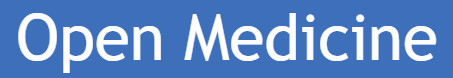 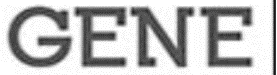 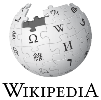 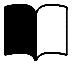 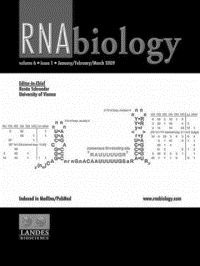 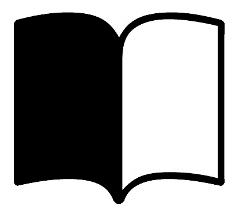 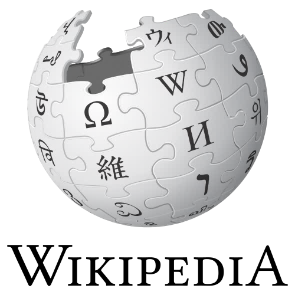 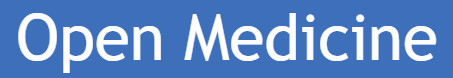 Wikipedia first
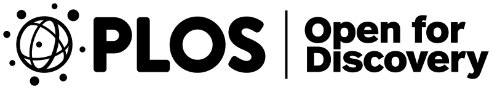 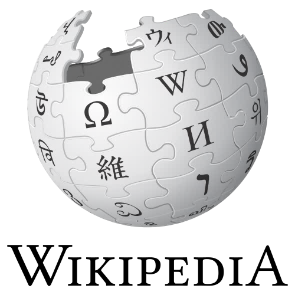 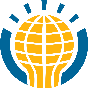 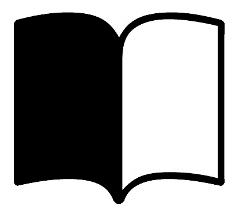 Parallel
Shafee, T. (2017). Wikipedia-integrated publishing: a comparison of successful models. Health Inform., 26(2).
8
Bridging the academic divide
Compatible with any OA journal
Simplest workflow
Well-suited to topics that are missing/start/stub  on Wikipedia
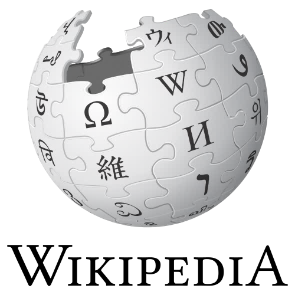 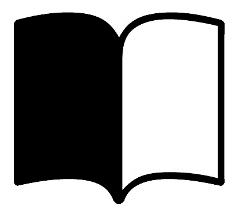 Journal first
Restricted by Wikipedia’sCC-BY-SA license
May be only option for highly-developed pages (full replacement typically more difficult Class B and above)
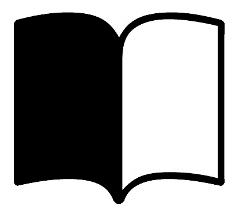 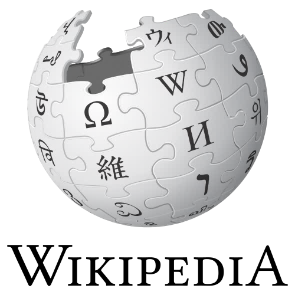 Wikipedia first
Compatible with closed journal
Two versions can be tailored to different audiences
Increased work for authors and reviewers
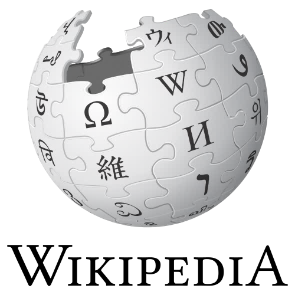 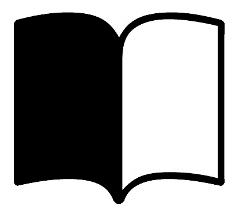 Parallel
Shafee, T. (2017). Wikipedia-integrated publishing: a comparison of successful models. Health Inform., 26(2).
9
Wikipedia article quality
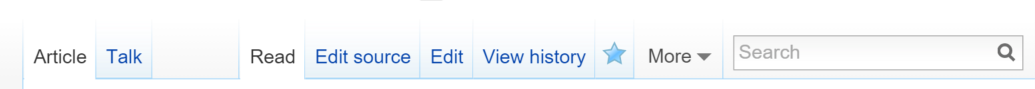 Articles are rated
Importance
Quality
Top two quality ratings
Promoted by review
Can also be revoked by review
Status
Displayed on talk page
Affects ideal updates mechanisms
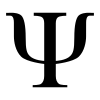 Wikipedia’s psychology pages
Pseudo
peer-reviewed
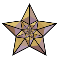 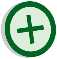 Update using Wikipedia page contents as starting point
Update by re-writing from scratch
In all quality ratings cases, individual article sections can typically be rewritten from scratch
https://en.wikipedia.org/wiki/Wikipedia:Version_1.0_Editorial_Team/MCB_articles_by_quality_statistics
10
Example case studies
Full review articles
Article sections
Existing high-quality Wikipedia article updated and submitted
Hippocampus

Wikipedia article previously existing but flawed/outdated
Lysine
Wikipedia article previously completely absent/stub
Anthracyclines
Section of Wikipedia article warranted own page
Gene structure
Wikipedia articles previously lacked images
Cell disassembly during apoptosis
11
Academic and Wikipedic versions
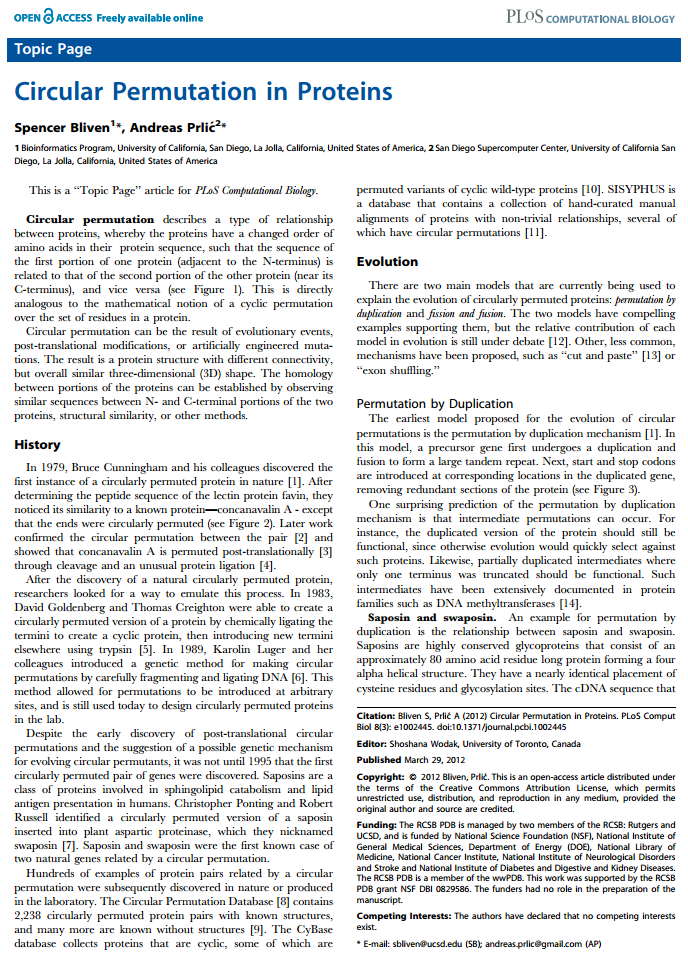 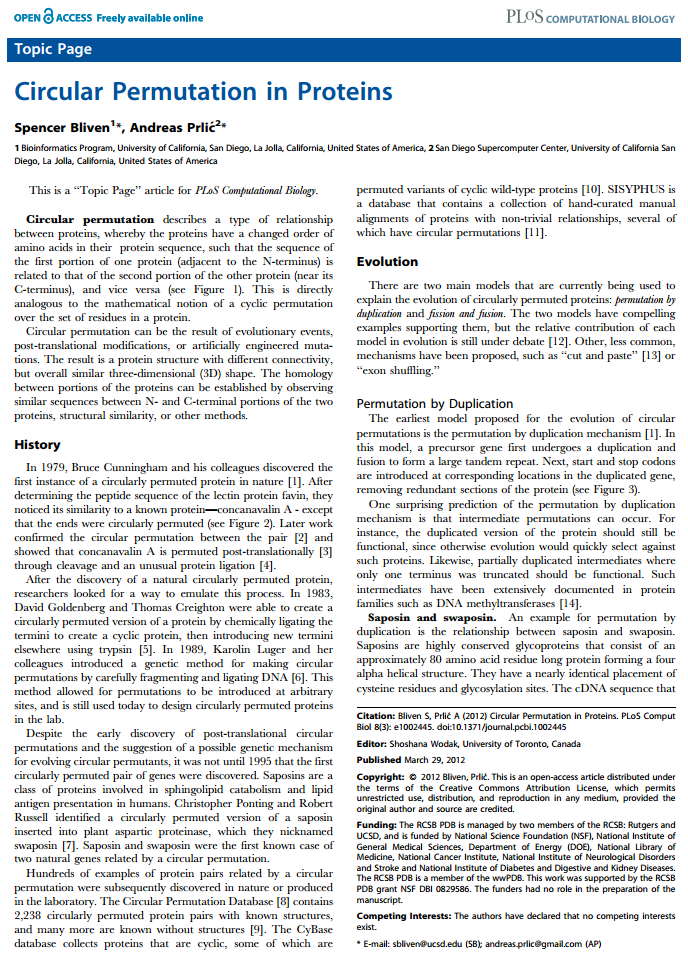 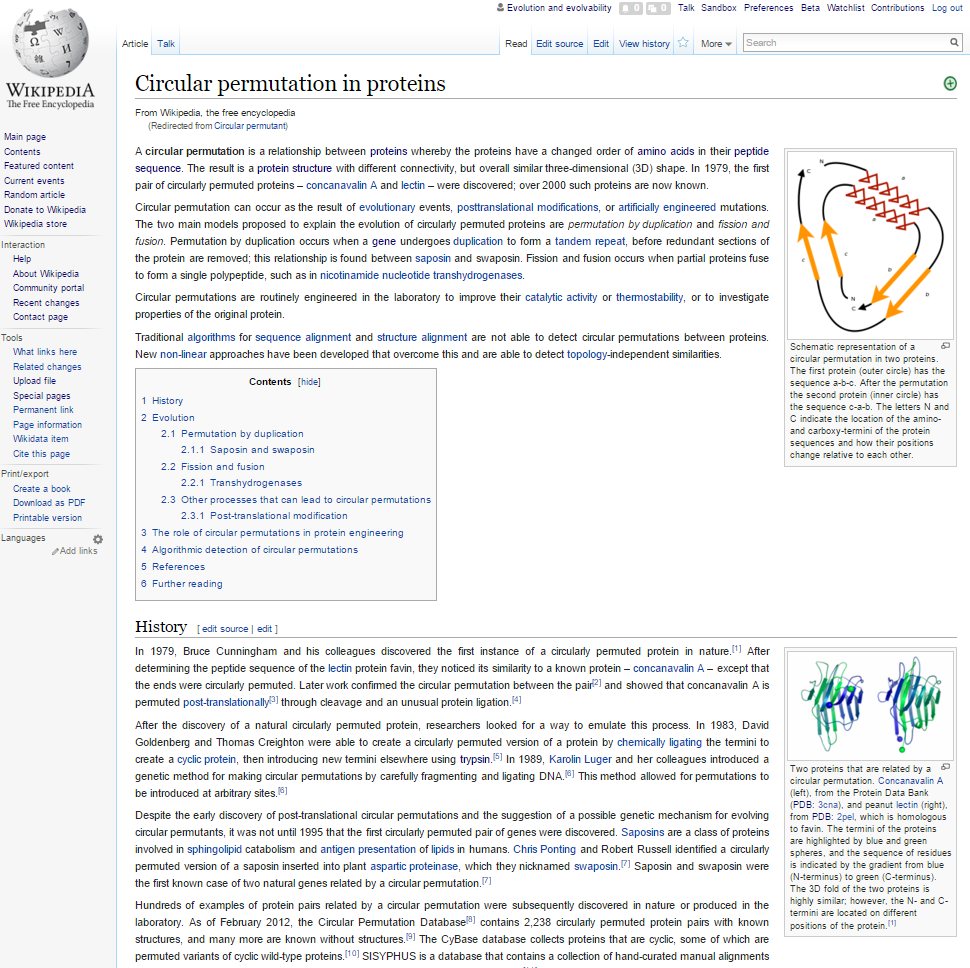 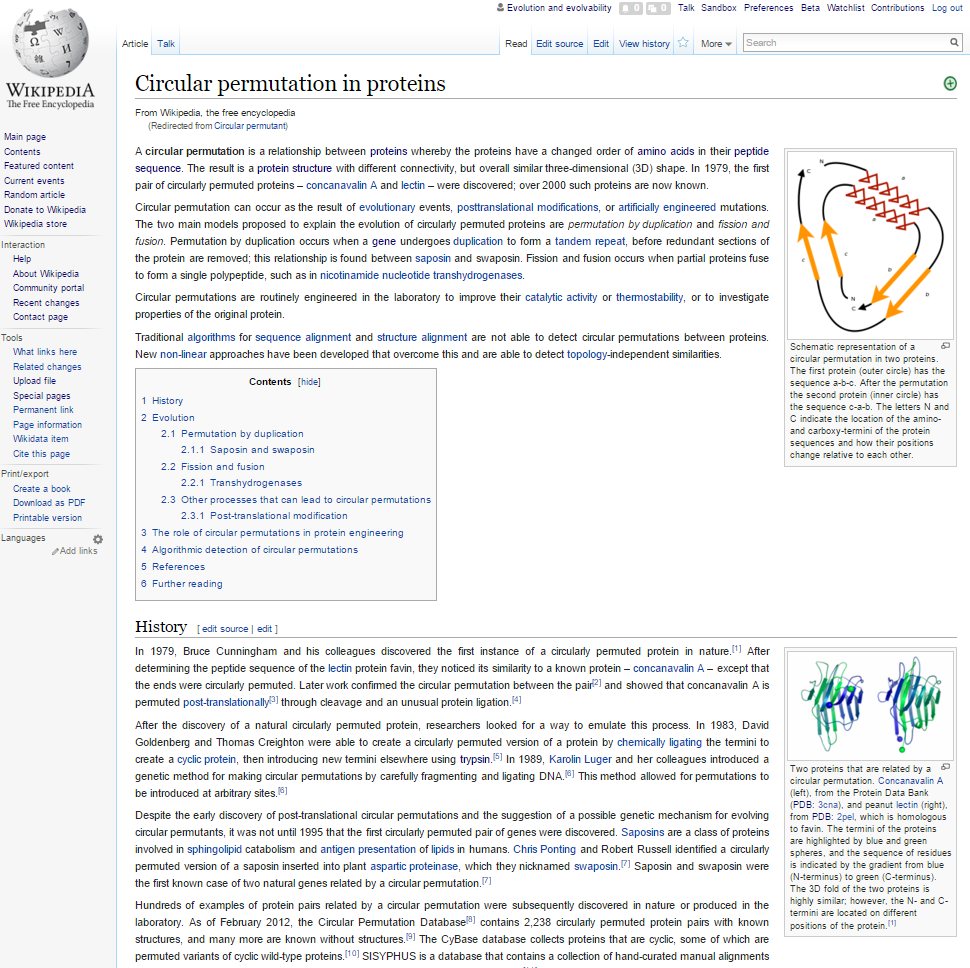 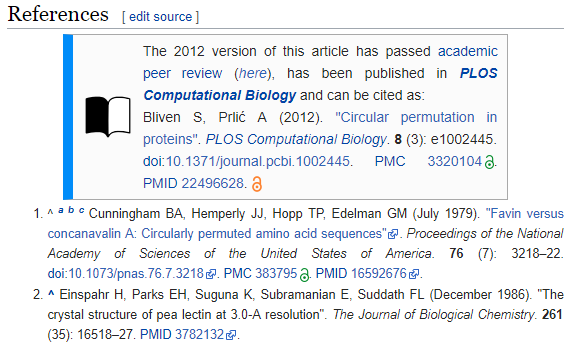 12
WikiJournals
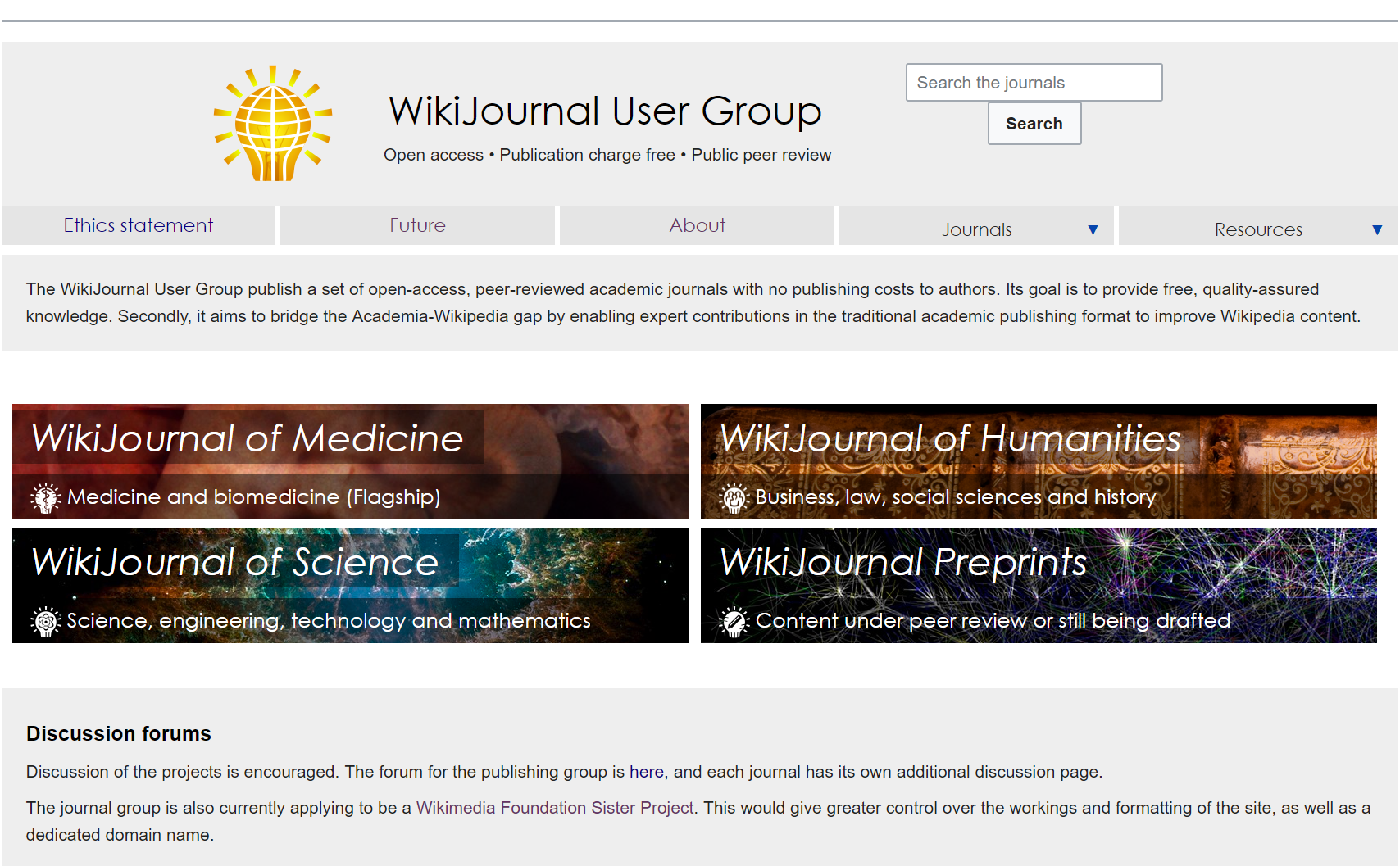 13
A WikiJournal’s publishing flow
PDF
Publication
Citable
Stable
Indexed
Version of record
Preprint
server
Public
peer review
HTML
doi
Highly accessed
Broad readership
Editable and updatable
Wikipedia-integration
WikiJSci Editorial Board. (2018). The aims and scope of WikiJournal of Science. WikiJSci 1(1)
A WikiJournal’s publishing flow
PDF
Preprint server
Publication
Citable
Stable
Indexed
Version of record
Public
peer review
HTML
doi
Highly accessed
Broad readership
Editable and updatable
Wikipedia as preprint
Wikipedia-integration
WikiJSci Editorial Board. (2018). The aims and scope of WikiJournal of Science. WikiJSci 1(1)
A WikiJournal’s publishing flow
PDF
Preprint server
Publication
Citable
Stable
Indexed
Version of record
Public
peer review
HTML
doi
Highly accessed
Broad readership
Editable and updatable
Wikipedia as preprint
Wikipedia-integration
Versioning
WikiJSci Editorial Board. (2018). The aims and scope of WikiJournal of Science. WikiJSci 1(1)
Committee on Publication Ethics
WikiJMed ethics statement audited and approved by COPE
WikiJMed.org/Ethics_statement
Attribution of CC material
Images / videos / other media: Attribution and license type at end of the figure legend
Text <1 paragraph / <10% of final work: Hyperlink to contributor list 'Acknowledgements' section
Text >1 paragraph / >10% of final work: Hyperlink to the full contributor list included in the author list (typically as a hyperlinked "et al"). Treated as “Large group authorship”.
Ownership
Journal article released by authors under creative commons license of their choice
Material integrated into Wikipedia may be edited by anyone (inc. authors) and will evolve over time
What constitutes a preprint
Wikipedia can be treated as a preprint server where the submitting author has been a significant contributor
Dual publication into Wikipedia
Material that complies with Wikipedia’s guidelines (e.g reviews / images) can be directly integrated via CC license
Materia that does not (e.g. original research / opinion / speculation) can be cited as a source in a Wikipedia article
17
Sooooo… who pays?
Reader subscription / author (e.g. Gene, RNA Biol)
Typically charge subscription fees
Article processing fee of $3300 and $2000 respectively

Journal fee waiver (e.g. PLOS)
For Topic Page review articles, PLOS waives its usual $2250 processing fee

Charitable foundation (e.g. Wiki.J.Med.)
Web hosting cost is covered by the Wikimedia Foundation
Editors donate volunteer labour so no fees of any kind
18
What does the future hold?
Maximising potential value
19
Wikimedia journal hosting platform
Features
Free interface for formatting articles ready for Wikipedia
Expert editors who give free advice and assistance
Specialist tools for facilitating the process
20
Possible partnership system
One-off partnering with subject-specialist journals
Specialist journal: Invite authors, identify peer reviewers
WikiJournal: Advises on wikipedia policy compliance, readability and formatting
Resulting article co-published in specialist journal & WikiJournal
Then copied into Wikipedia per ‘journal-first’ model
Co-publishing example:
Staniszewska, S., et al. (2017). GRIPP2 reporting checklists: tools to improve reporting of patient and public involvement in research. Research involvement and engagement, 3(1), 13.
Staniszewska, S., et al. (2017). GRIPP2 reporting checklists: tools to improve reporting of patient and public involvement in research. British Medical Journal 358(1), j3453
21
Contact
Email 	Thomas.Shafee@gmail.com
Google Scholar 	Thomas Shafee
ResearchGate	Thomas Shafee
LinkedIn	Thomas Shafee
Journals
WikiJournal of Medicine (WikiJMed.org)
WikiJournal of Science (WikiJSci.org)
PLOS (TopicPagesWiki.plos.org)
Wikipedia
My userpage 	Search “User:TShafee”
WikiProject Psychology 	Search “WP:PSY”
Shafee, T; Mietchen, D; Su, A. (2017). “Academics can help shape Wikipedia”. Science. 357 (6351): 557–558.
Shafee, T; Masukume, G; Kipersztok, L; Das, D; Häggström, M; Heilman, J. (2017). “The evolution of Wikipedia’s medical content: past, present and future“. JECH. 71(10).
Shafee, T (2017) “Wikipedia-integrated publishing: A comparison of successful models”. Health Inform. 27(2)